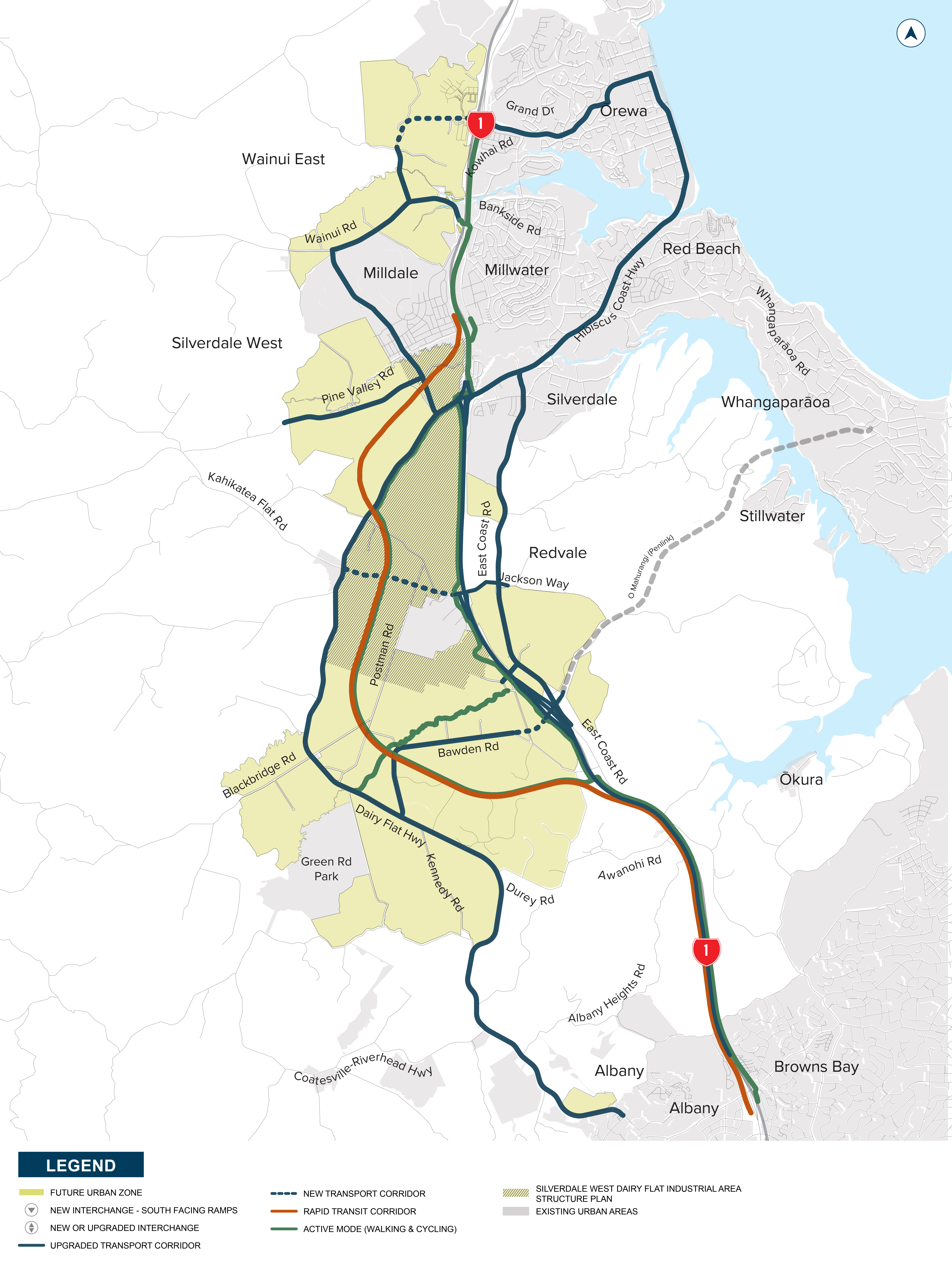 Attachment 2 - Recommended North Strategic Transport Network
AT projects (9 NORs), $2.5B
Upgrades to Pine Valley Road, Wainui Road, Dairy Flat Highway, East Coast Road, Argent Lane. 
Upgrade and extensions at Bawden Road, a new connection between Milldale and Grand Drive 
A new connection between Dairy Flat Highway and Kahikatea Road
Upgrade of Hibiscus Coast Highway and Grand Drive for public transport and active modes 
A new crossing of SH1 in Dairy Stream and active mode connection along Dairy Stream
Waka Kotahi projects (4 NORS), $3.9B
RTC and active mode facility between Albany and Milldale
SH1 improvements including motorway widening, interchange upgrades and active mode corridor
Baseline projects: O’ Mahurangi Penlink, Argent Lane and New Pine Valley Road, Milldale to Highgate Bridge
*P50 (including property) unescalated & undiscounted